Algoritmer og Datastrukturer


Nedre grænse for sammenligningsbaseret sortering, Counting-Sort, Radix-Sort, Bucket-Sort
[CLRS, kapitel 8]
Sorterings-algoritmer (sammenligningsbaserede)
[Speaker Notes: Alle sammenligningsbaserede – kan man gøre det bedre?]
Hvad er en Sorterings algoritme?
Deterministisk algoritme
	- For et givet input gør algoritmen altid det samme
Randomiseret sorterings algoritme
	- Algoritmen kan lave tilfældige valg, algoritmens   udførsel afhænger af både input og de tilfældige valg
Output 
	- en permutation af input
Sammenligningsbaseret algoritme
   - output afhænger kun af sammenligninger af input elementer
Antal sammenligninger for korrekt at sortere 2 elementer ?
ingen sammenligninger
mindst 1 sammenligning
mindst 2 sammenligninger
ved ikke
101 of 142
Antal sammenligninger for korrekt at sortere 3 elementer ?
ingen sammenligninger
mindst 1 sammenligning
mindst 2 sammenligninger
mindst 3 sammenligninger
mindst 4 sammenligninger
mindst 5 sammenligninger
ved ikke
98 of 142
Sammenligninger for Insertion-Sort
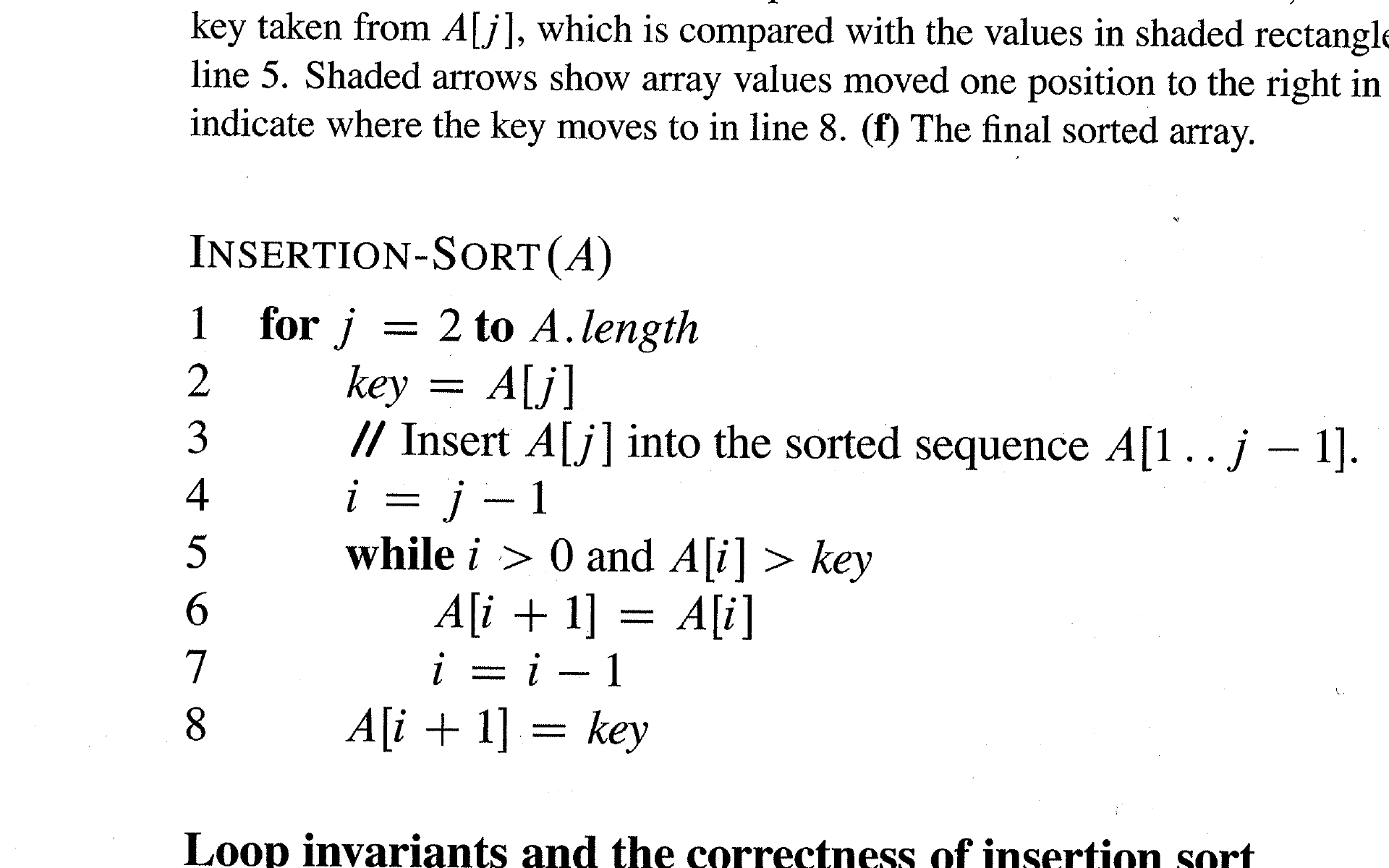 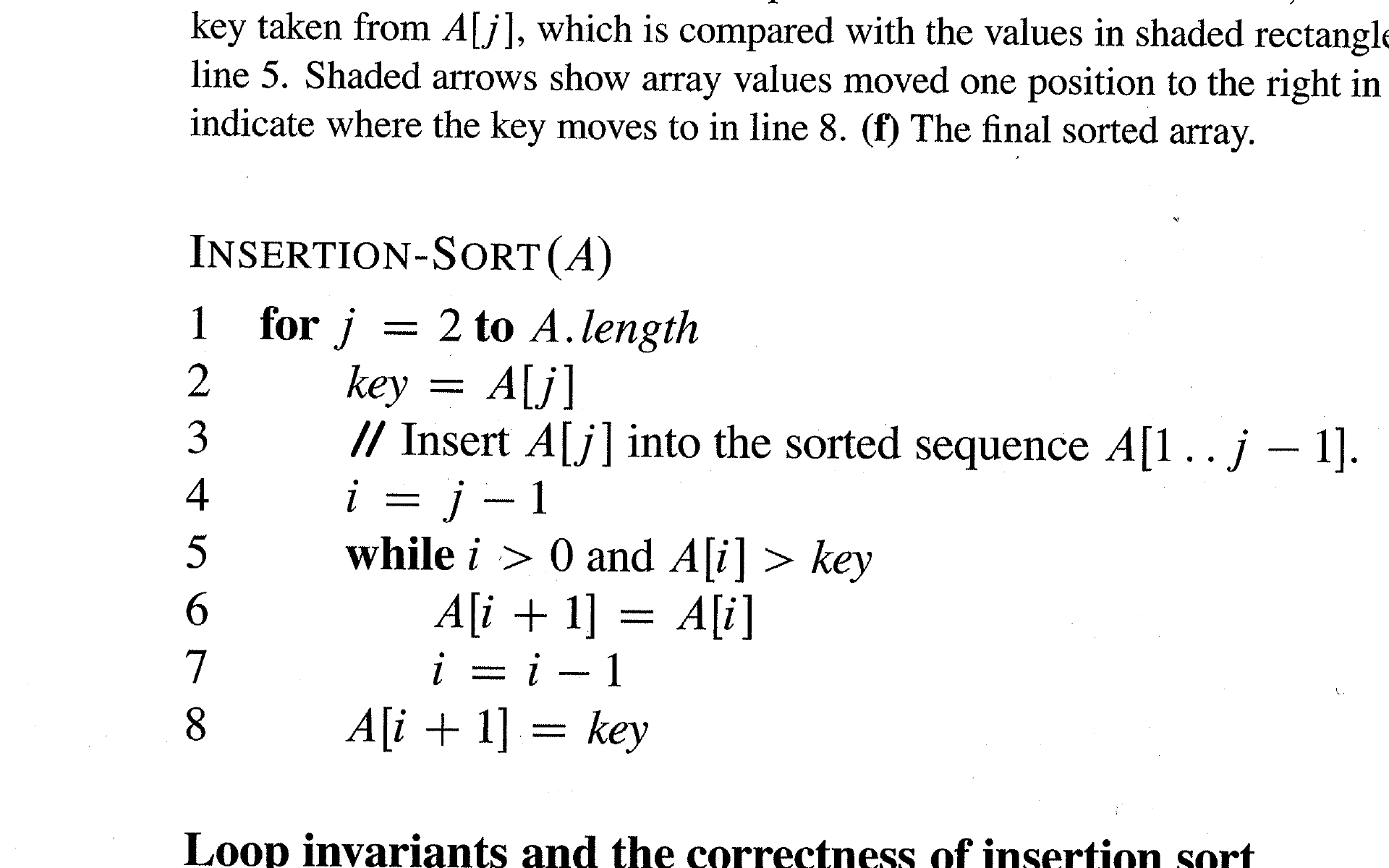 1:2
>
≤
2:3
1:3
>
≤
≤
>
<1,2,3>
<2,1,3>
1:3
2:3
≤
>
>
≤
<1,3,2>
<3,1,2>
<2,3,1>
<3,2,1>
Sortering ved sammmenligninger:Nedre grænse
Beslutningstræ for n = 3
Interne knude i:j sammenligner xi og xj
Blade beskriver output permutation
[Speaker Notes: Beskriver  deterministiske sammenligningsbaserede algoritmer

Beslutningstræ for insertion sort]
Sortering ved sammmenligninger:Nedre grænse
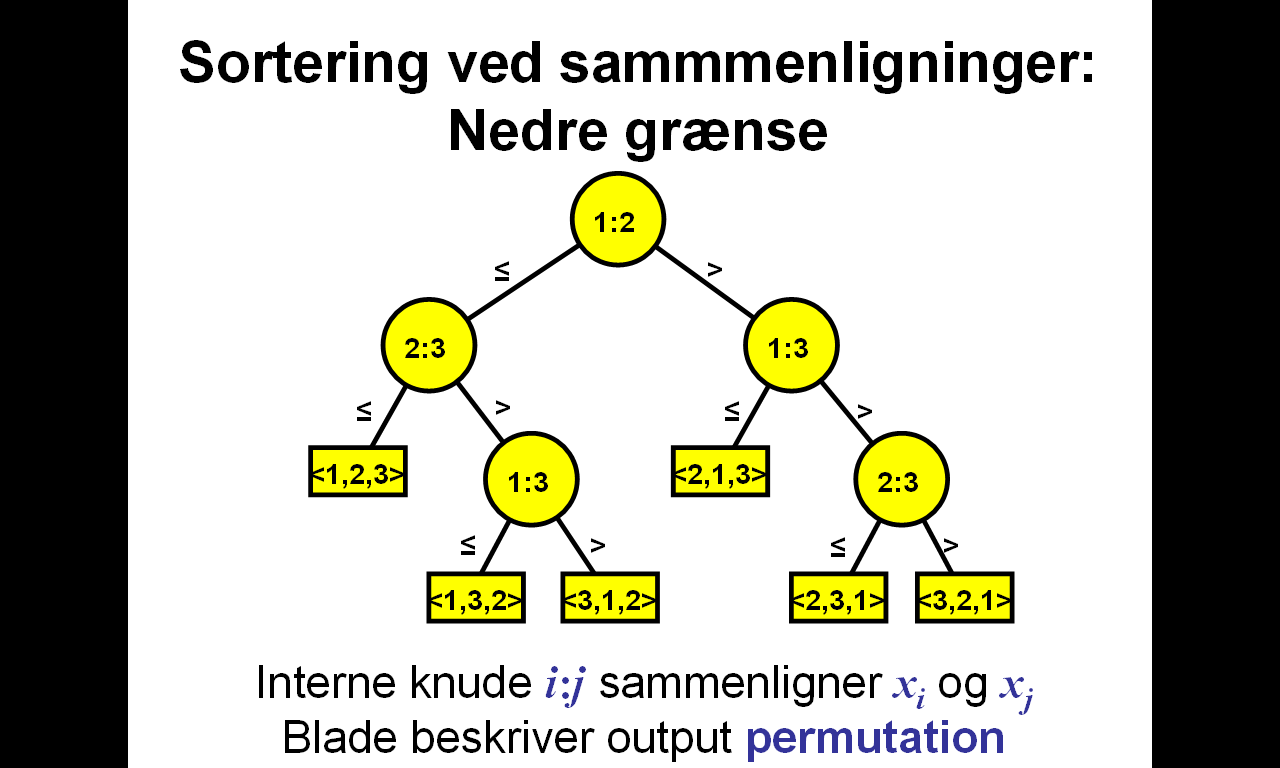 Antal sammenligninger for at sortere 10 elementer ?
mindst 9 sammenligning
mindst 10 sammenligninger
mindst 21 sammenligninger
mindst 22 sammenligninger
mindst 23 sammenligninger
ved ikke
90 of 142
Antal sammenligninger for at sortere 1-12 elementer ?
Sortering af heltal...udnyt at elementer er bitstrenge
Counting-Sort:Input: A, ouput: B, tal fra {0,1, ...,k}
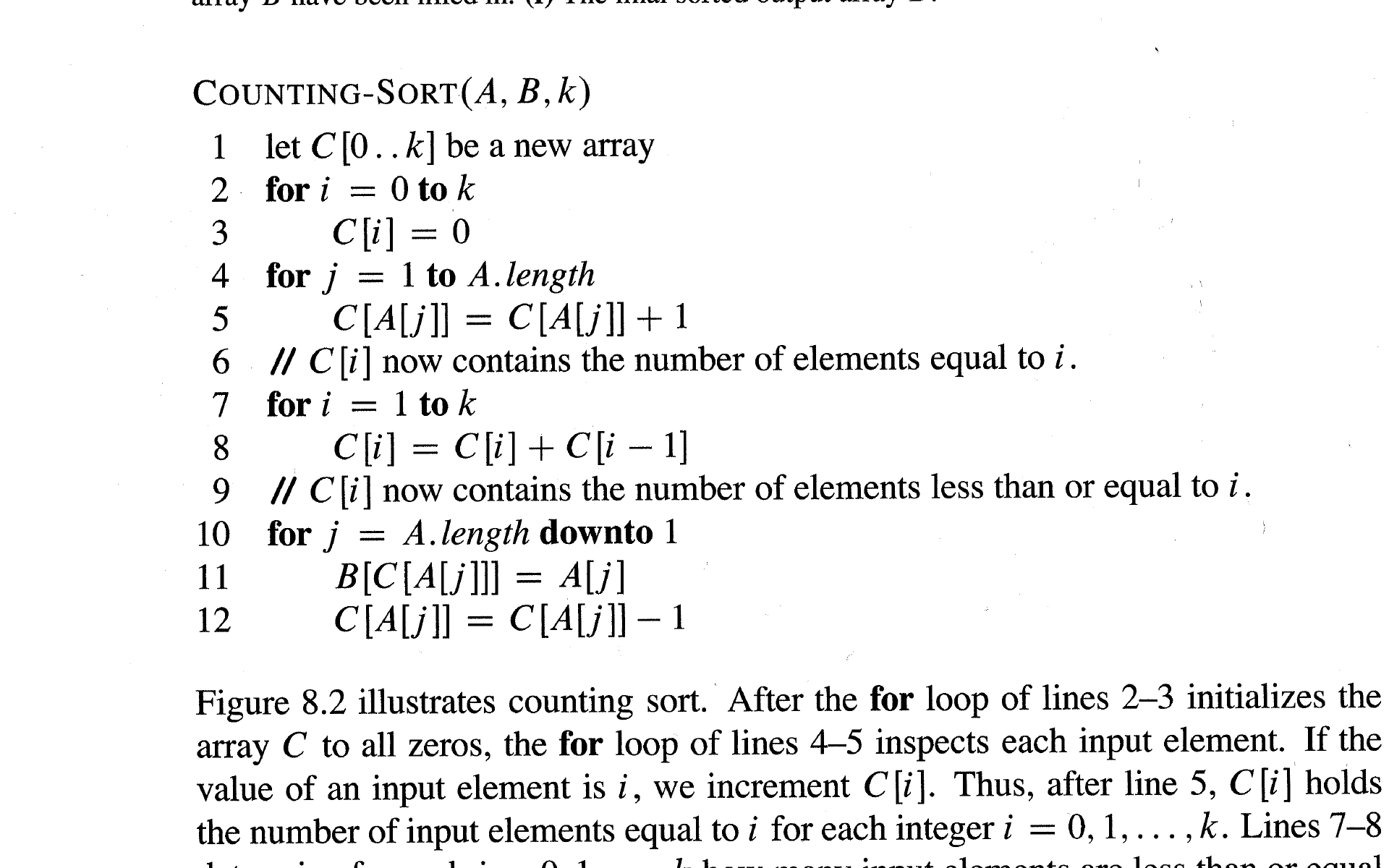 Worst-case tid O(n+k)
[Speaker Notes: Nogen gange også kaldet bucket sort – men CLRS bogen bruger bucket sort til at betegne en anden algoritme (kapitel 8.4)]
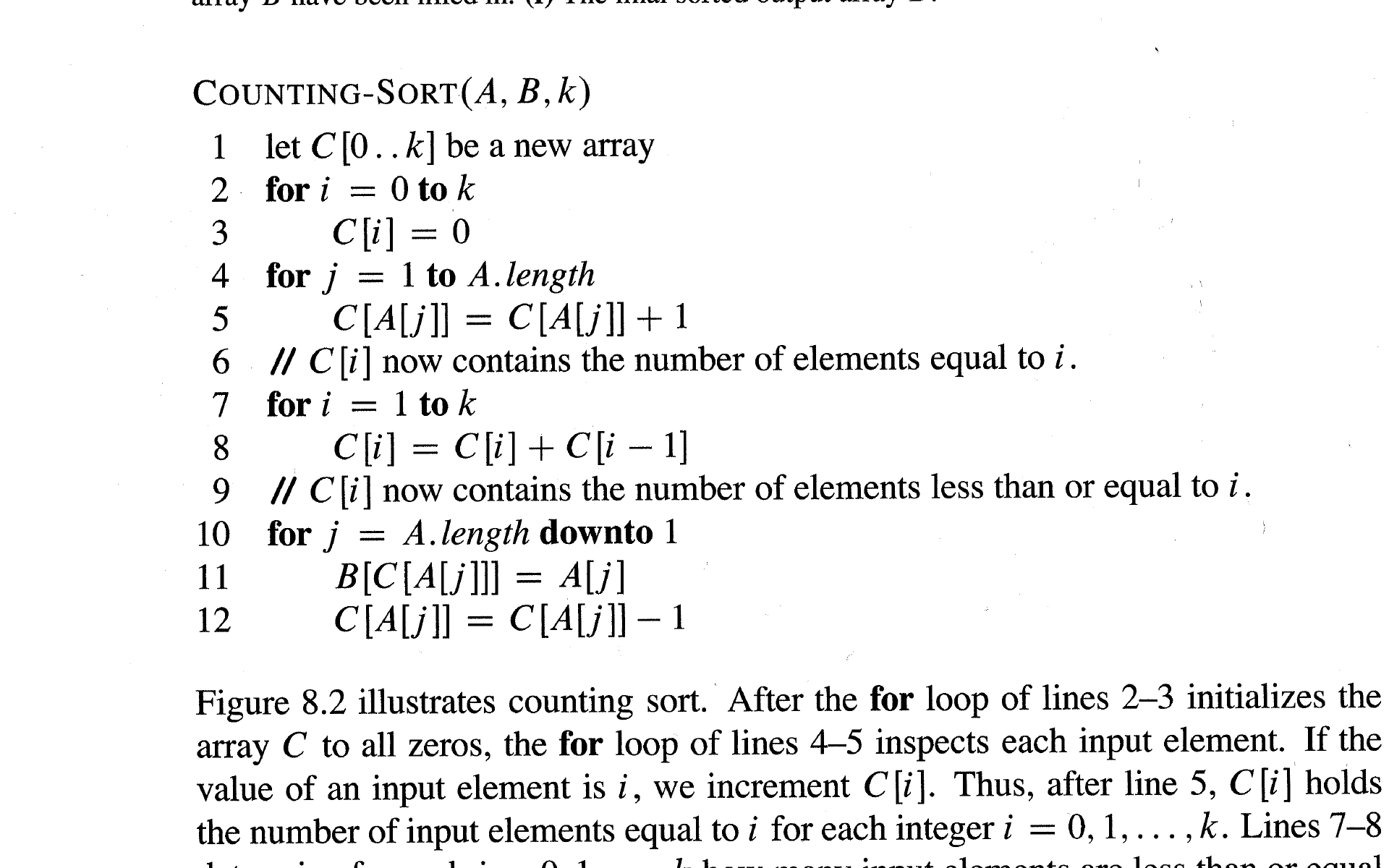 [Speaker Notes: Nogen gange også kaldet bucket sort – men CLRS bogen bruger bucket sort til at betegne en anden algoritme (kapitel 8.4)]
Hvilke algoritmer er ikke stabile ?
InsertionSort
HeapSort
	QuickSort
MergeSort
HeapSort og Quicksort
InsertionSort og HeapSort
MergeSort og QuickSort
InsertionSort og QuickSort
	ved ikke
90 of 142
7682
3423
7584
3434
2342
7540
5398
7540
7682
2342
3423
7584
3434
5398
3423
3434
7540
2342
7682
7584
5398
2342
5398
3423
3434
7540
7584
7682
2342
3423
3434
5398
7540
7584
7682
Radix-Sort:Input: array A, tal med d cifre fra {0,1,...,k}
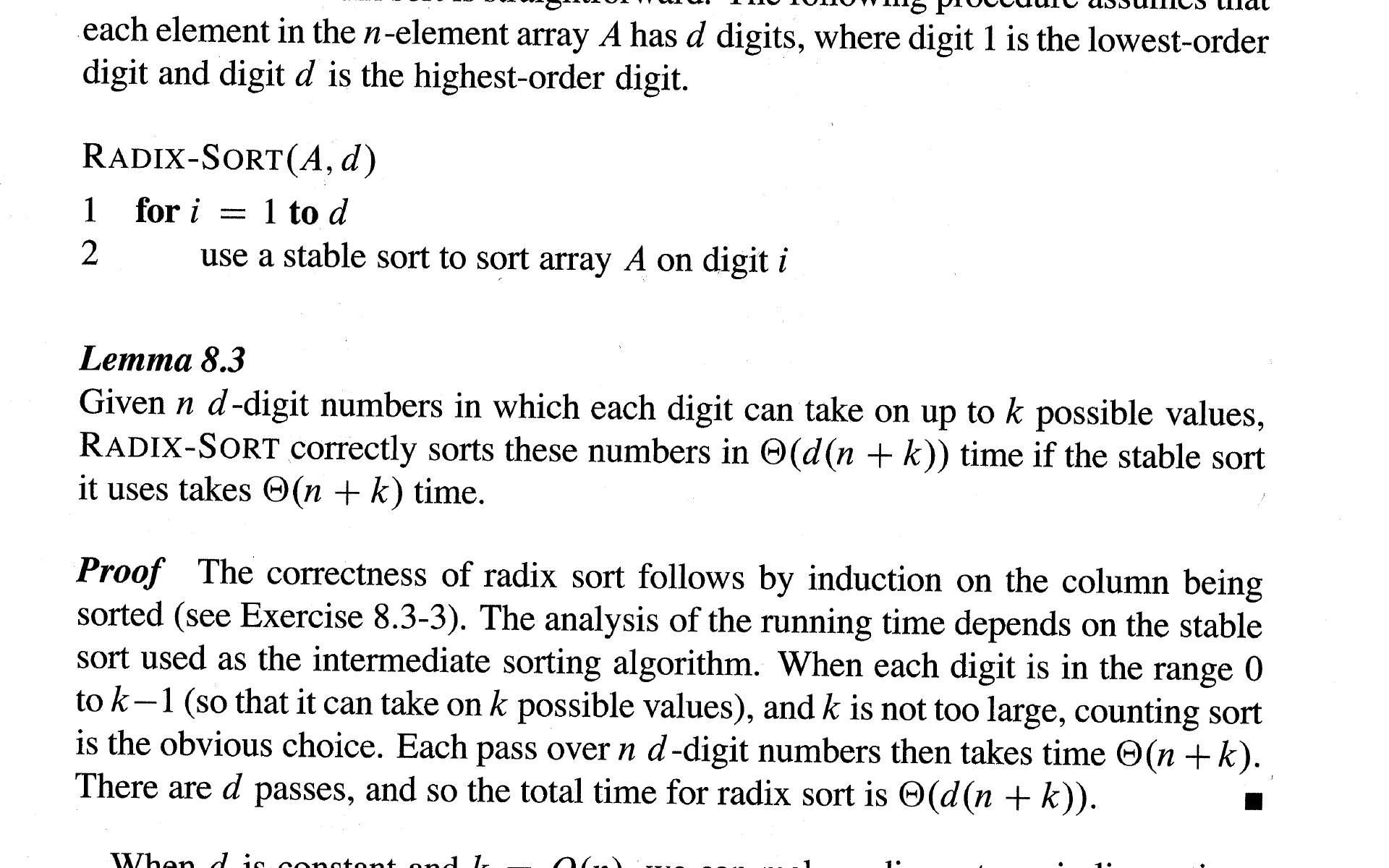 Worst-case tid O(d·(n+k))
RadixSort hos
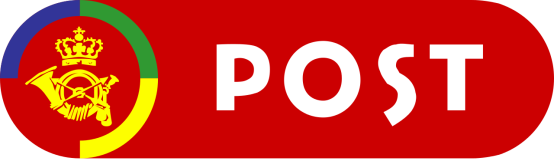 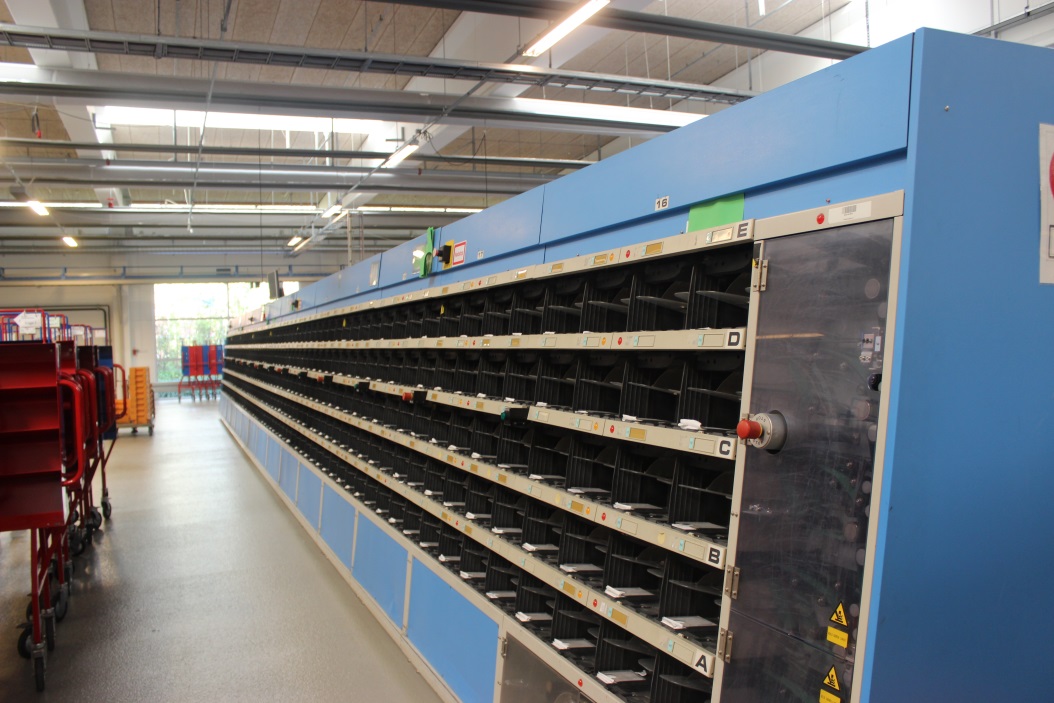 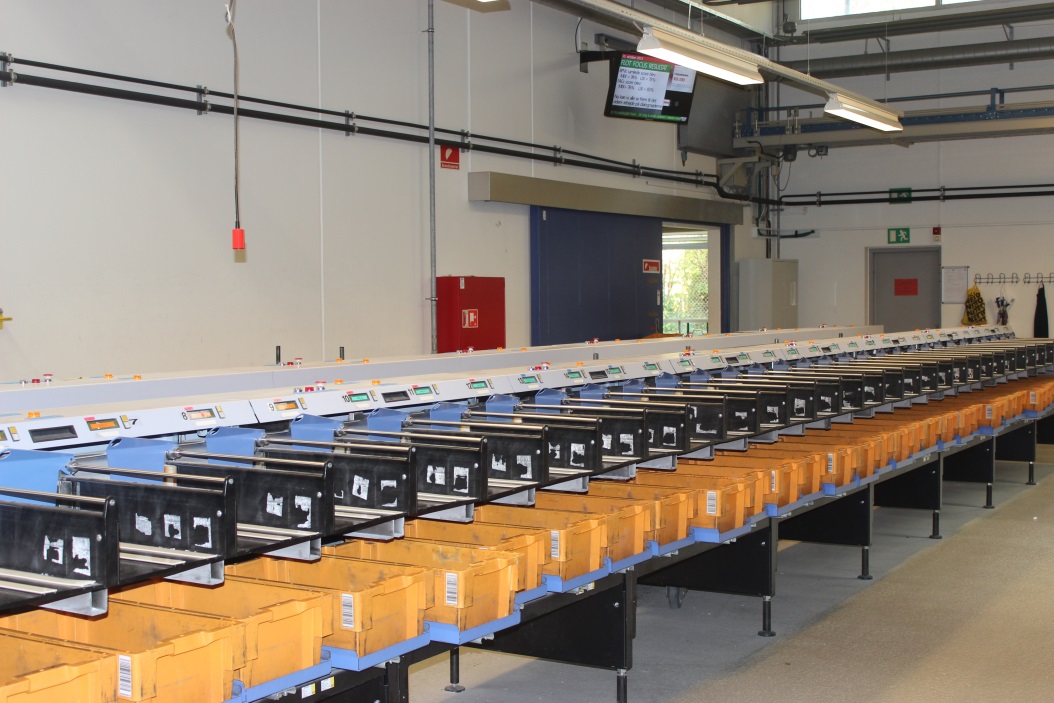 Trin 2: Sorter efter rute
Trin 1: Sorter efter husnummer
Radix-Sort:Input: array A, n tal med b bits
b
001010100
111010101
011010101
111011010
011100110
011101011
010101111
011110111
010101111
011101011
001010100
011100110
111010101
011110111
111011010
011010101
111011010
011101011
001010100
111010101
011010101
011100110
010101111
011110111
001010100
010101111
011010101
011100110
011101011
011110111
111010101
111011010
n
n = 8,     k = 7 (3 bits = log n bits),    d = 3 (3 x 3 bits)

Input n tal med b bits:  Worst-case tid O(n·b/log n)
[Speaker Notes: Bemærk: Worst-case tiden er aftagende for fast b]
Radix-Sort: Eksperimenter
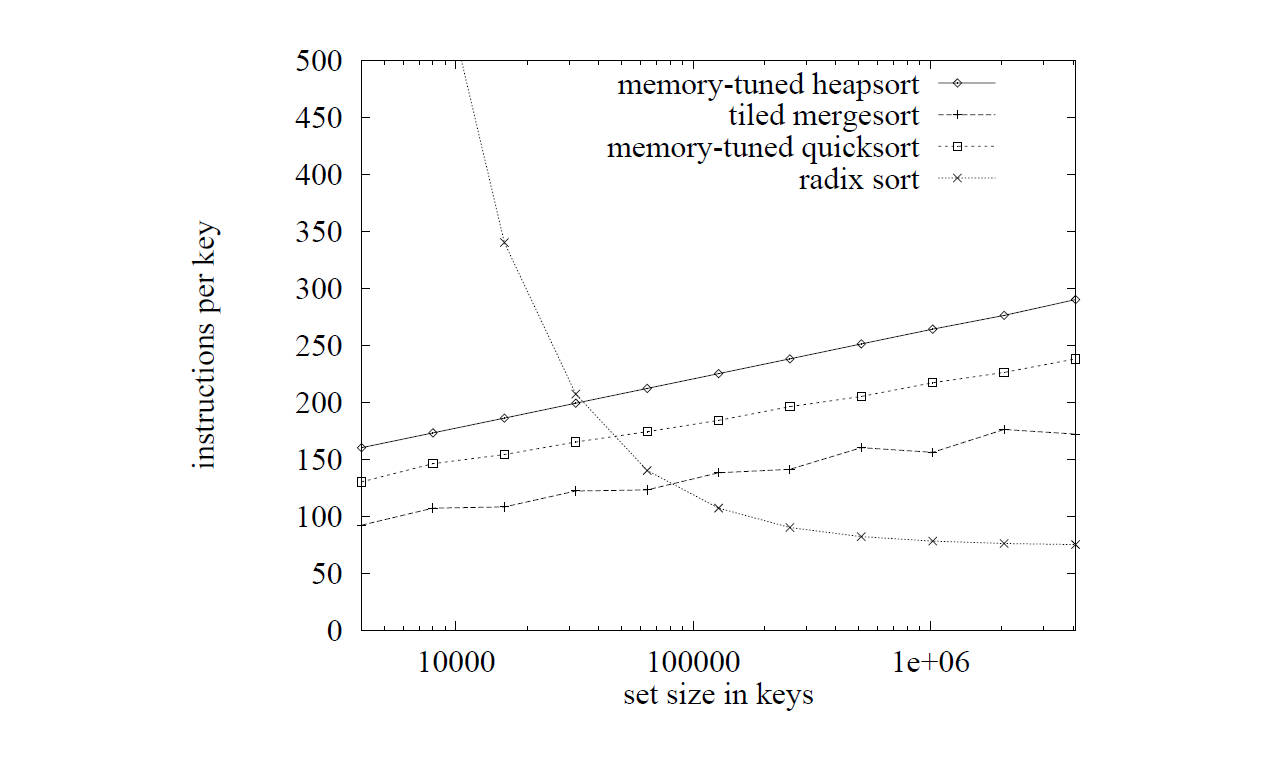 LaMarca, Ladner ’97: The influence of Caches on the Performance of Sorting
[Speaker Notes: Hvis man tæller maskin instruktioner, så vinder radix sort
Sorterer 64 bit integers.

(SODA 1997, The influence of Caches on the Performance of Sorting)]
Radix-Sort: Eksperimenter
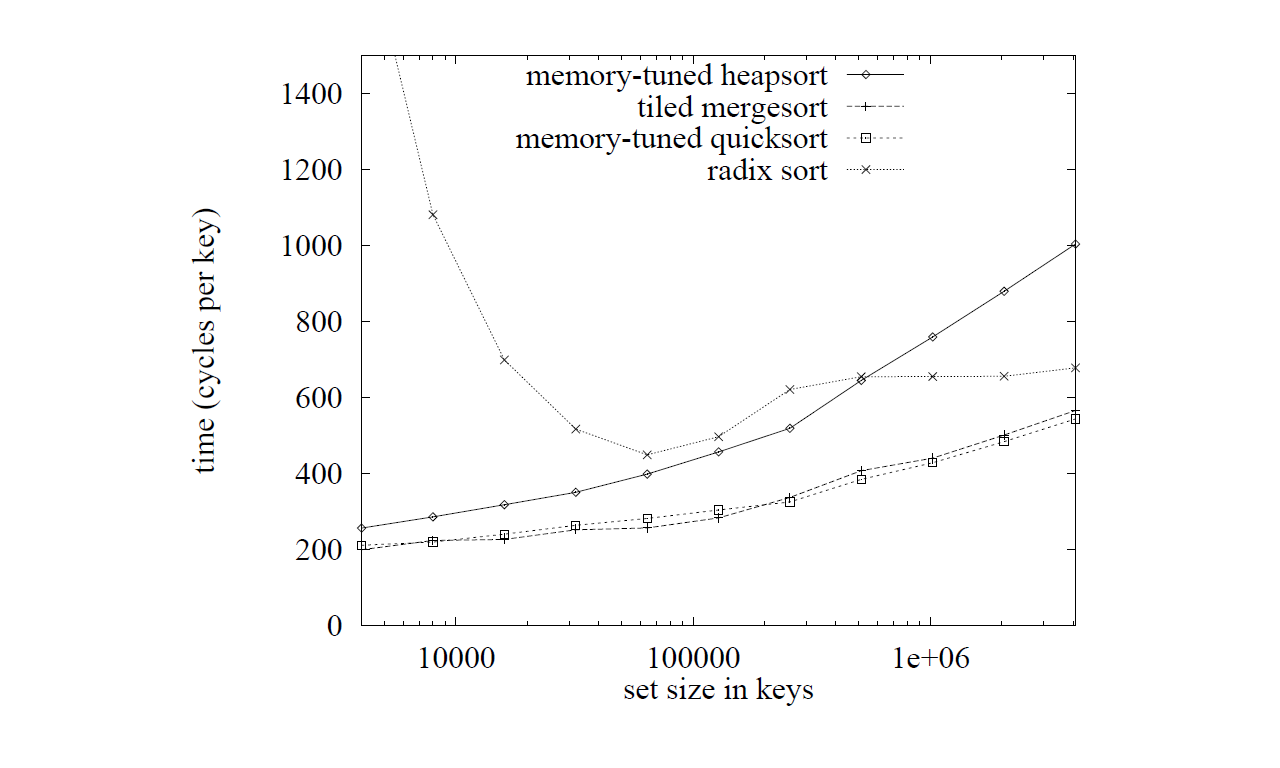 LaMarca, Ladner ’97
[Speaker Notes: ...men mht udførselstid, så kan den ikke rigtigt slå quicksort pga cache effekter]
Radix-Sort: Eksperimenter
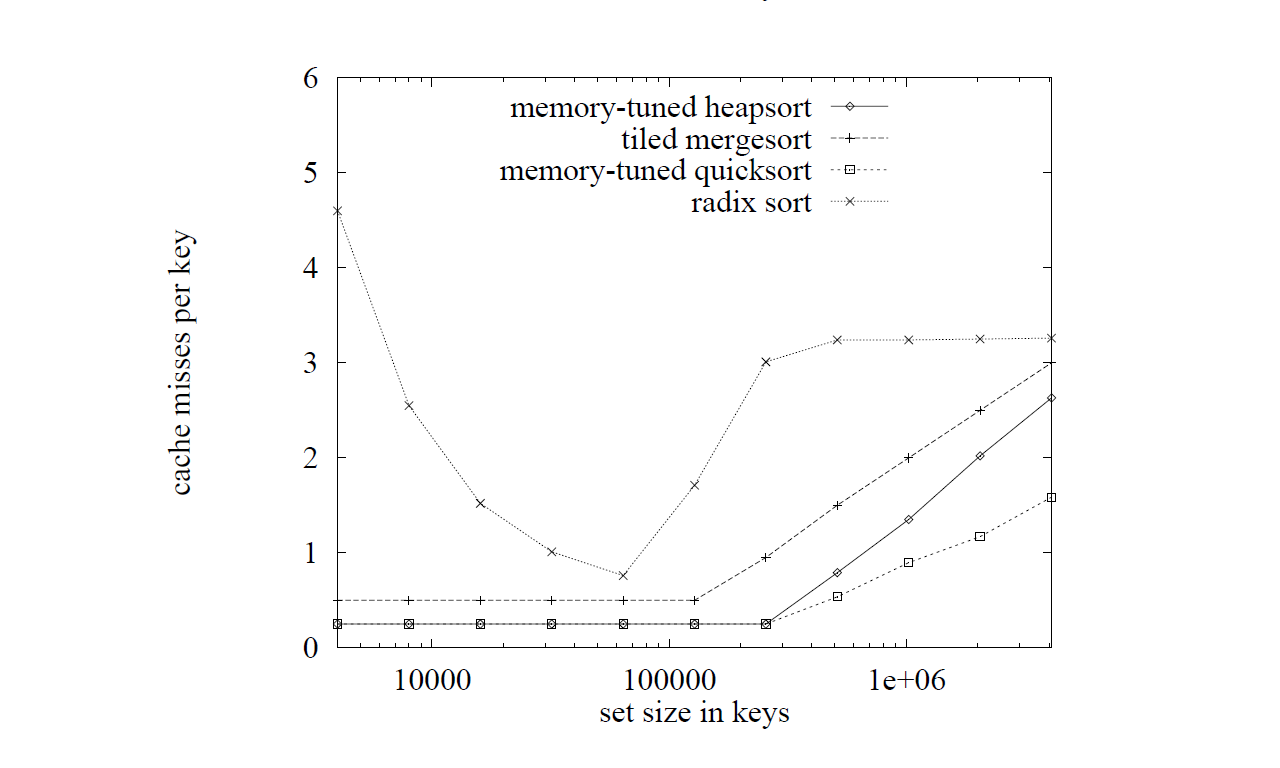 LaMarca, Ladner ’97
Bucket-Sort:Input: A, reelle tal fra [0..1[
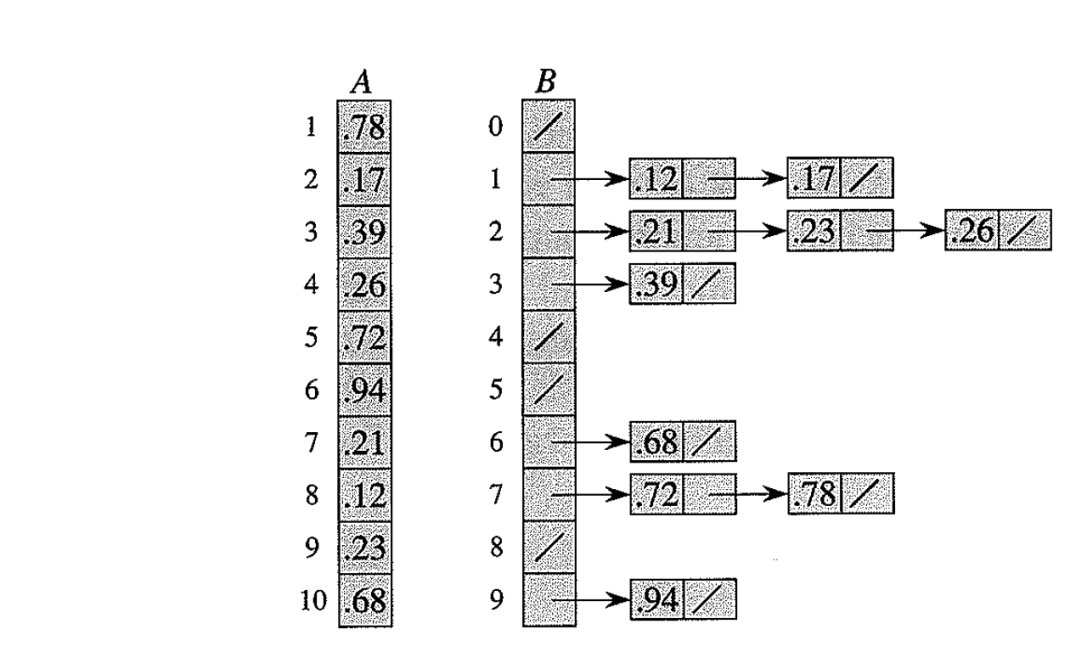 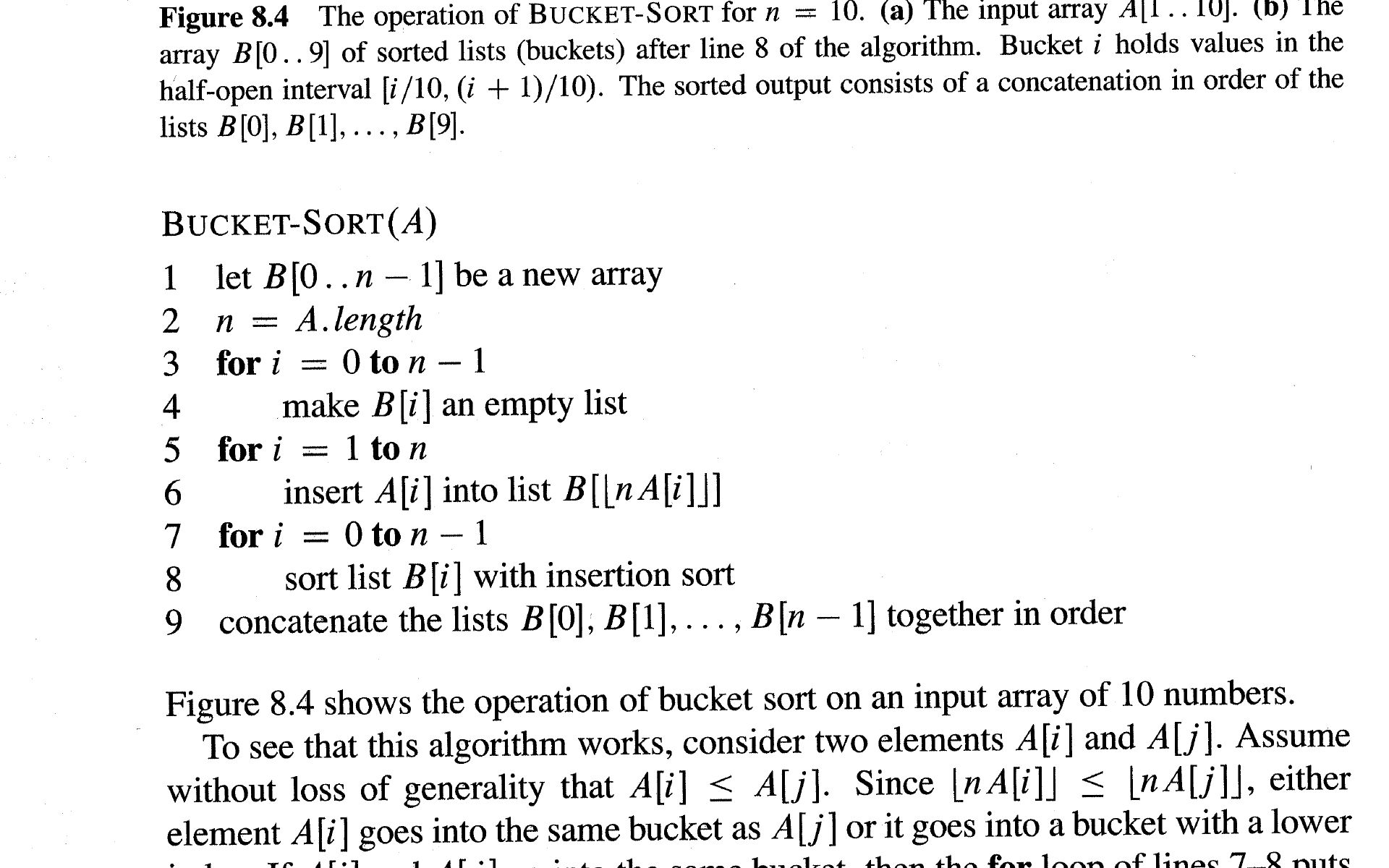 Forventet tid O(n) – for tilfældigt input
Ikke pensum
Sortering  ̶  State-of-the-Art
Bedst kendte sorterings grænse for RAM modellen (med ubegrænset ordstørrelse) er en randomiseret algoritme der bruger O(n) plads og har en forventet køretid på:



Om dette kan opnås uden randomisering er ukendt. O(n loglog n) er kendt. Kan man opnå forventet O(n) tid? 
Med randomisering og for ordstørrelse Ω(log2+ε n) findes en randomiseret algoritme med forventet O(n) tid.
Ω(log2 nloglog n)
Yijie Han, Mikkel Thorup: Integer Sorting in                           Expected Time and Linear Space. Proc. 43rd Symposium on Foundations of Computer Science, 135-144, 2002.
Arne Andersson, Torben Hagerup, Stefan Nilsson, Rajeev Raman: Sorting in linear time? Proc. 27th ACM Symposium on Theory of Computing, 427-436, 1995.
Djamal Belazzougui, Gerth Stølting Brodal, and Jesper Sindahl Nielsen: Expected Linear Time Sorting for Word Size Ω(log2 nloglog n). SWAT 2014.
[Speaker Notes: Deterministiks O(n*log log n), Han, J. Algorithms 2004.]
Ikke pensum
Sorteringsalgoritmer i Java, Python, C++ og C
[Speaker Notes: Java: Dual pivot quicksort (Yaroslavskiy, Bentley, Bloch): 

BYTE = 8 bit, SHORT = 16 bit]
Ikke pensum
Binary Heaps i Java, Python, C++
Alle tre implementation bruger 0-indekserede arrays hvor
 
left(i) = 2∙i + 1      right(i) = 2∙i +2      parent(i) = └(i – 1) / 2┘